Úvod do informačných systémov na TU
Prezentácia pre študentov 1. ročníka
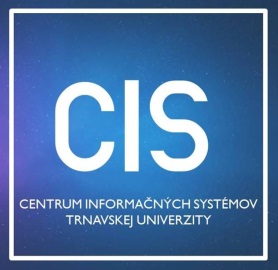 Obsah prezentácie
Prehľad univerzitných informačných systémov
Informačné  zdroje (www.truni.sk, facebook)
Systém Identity Management (IDM)
Spôsob prihlasovania a správa prihlasovacích údajov v systémoch integrovaných do IDM
Charakteristika systému MAIS (platby, ubytovanie)
Univerzitný e-mailový systém Office 365
Smernica rektora č.13/2012 Pravidlá používania PC siete
Preukaz študenta (prolongácia preukazu)
Benefity MS Office 365 pre študentov
Zásady počítačovej a internetovej bezpečnosti
Univerzitné informačné systémy na TU
https://www.truni.sk/univerzitne-informacne-systemy
IDM (Identity Management)– systém na správu identít
pre každú osobu na univerzite jedinečný číselný identifikátor (TUID) = prihlasovacie meno (login) do UIS
automatické vytváranie a ukončovanie prístupov používateľov do UIS na základe stanovených pravidiel (https://www.truni.sk/pravidla-pre-vznik-zanik-pristupov-do-uis)

zmena a obnova zabudnutého hesla na jednom mieste (IDM portál) a jeho prenos do všetkých pripojenýchUIS 
synchronizácia osobných údajov a údajov o štúdiu medzi jednotlivými UIS
Infomačné systémy - koncepcia prihlasovania
PRVÉ  PRIHLÁSENIE

TUID
nachádza sa na preukaze študenta
https://www.truni.sk/zistenie-tuid
inicializačné heslo rodné číslo bez lomky
ZADANIE  ÚDAJOV

ODPOVEDE na kontrolné otázky,
KONTAKTNÉ ÚDAJE– súkromná (súkromná e-mailová adresa, mobil)
ZMENA HESLA – platí do všetkých UIS
https://idmportal.truni.sk
https://www.truni.sk/videonavody
Portál pre správu používateľského účtu
informácie: https://www.truni.sk/postup-pre-pracu-s-portalom-na-spravu-pouzivatelskeho-uctu
inštruktážne videá: https://www.truni.sk/videonavody 
prihlásenie: https://idmportal.truni.sk

úkony povinné pri prvom prihlásení je potrebné absolvovať iba raz 
https://www.truni.sk/ako-sa-prihlasit-do-systemu-integrovaneho-v-idm
Neskôr môžete portál použiť ak:
ste zabudli heslo,
chcete zmeniť heslo,
zabudli kontrolné otázky a odpovede a chcete nastaviť nové,
sa zmenili vaše kontaktné údaje (e-mailová adresa, telefónne číslo)
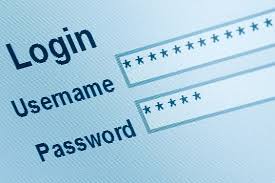 MAIS – Modulárny Akademický Informačný Systém
riadenie študijnej a pedagogickej agendy
informácie:  https://www.truni.sk/mais
prihlásenie: https://mais.truni.sk 
mobilná aplikácia pre iOS a Android

rozhranie „Študent“  
údaje o štúdiu
predzápis a zápis na predmety štúdia,
prihlasovanie na skúšky,
kontrola platieb (VS a ŠS pre platby),
ubytovací proces,
výber záverečnej práce ...
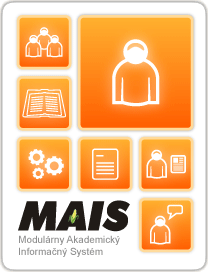 Platobné údaje v MAIS
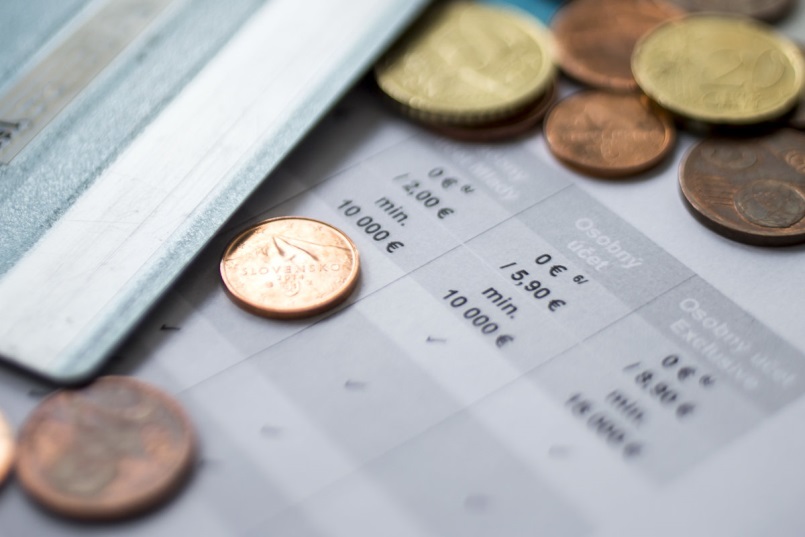 Variabilný symbol (VS) identifikuje osobu
Špecifický symbol (ŠS) identifikuje druh platby

Realizácia platieb výhradne bankovým prevodom
Ubytovací proces v MAIS
https://www.truni.sk/kategoria/ubytovanie
Kontakt  - ubytovaciakomisia@truni.sk  tel. +421 335939813
E-mailový systém v MS Office365
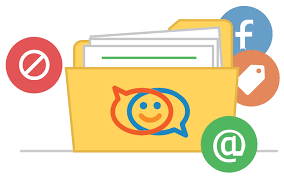 informácie: https://www.truni.sk/elektronicka-posta-v-o365
prihlásenie: https://outlook.office.com/
e-mailová schránka - meno.priezvisko@tvu.sk
prihlasovacie meno – TUID@tvu.sk (napr. 2200145@tvu.sk)
jediná oficiálna schránka, ktorá je vyhradená pre mailovú komunikáciu medzi študentom a TU
Help Desk - mail_o365@truni.sk 

Výhody univerzitnej mailovej schránky
jednoznačná identifikácia študenta - odosielateľa e-mailu, 
globálny adresár všetkých študentov a zamestnancov
skupinová spolupráca -   zdieľanie dokumentov, adresár, pošta, kalendár
Univerzitná sieť
Smernica rektora č.13/2012 Pravidlá používania PC siete
§3 ods.2 – prístup k UIS cez IDM
§3 ods.7 – služobné e-mailové konto v Office 365
§3 ods.10 – zákaz poskytnúť svoje prístupové údaje inej osobe alebo pristupovať k UIS pod cudzou identitou
§4 ods.9,10 – povinnosť antivírovej ochrany
§5 ods.2 – ochrana súkromia a zákaz šírenia reťazových správ
§7 – postihy študentov za porušenie pravidiel
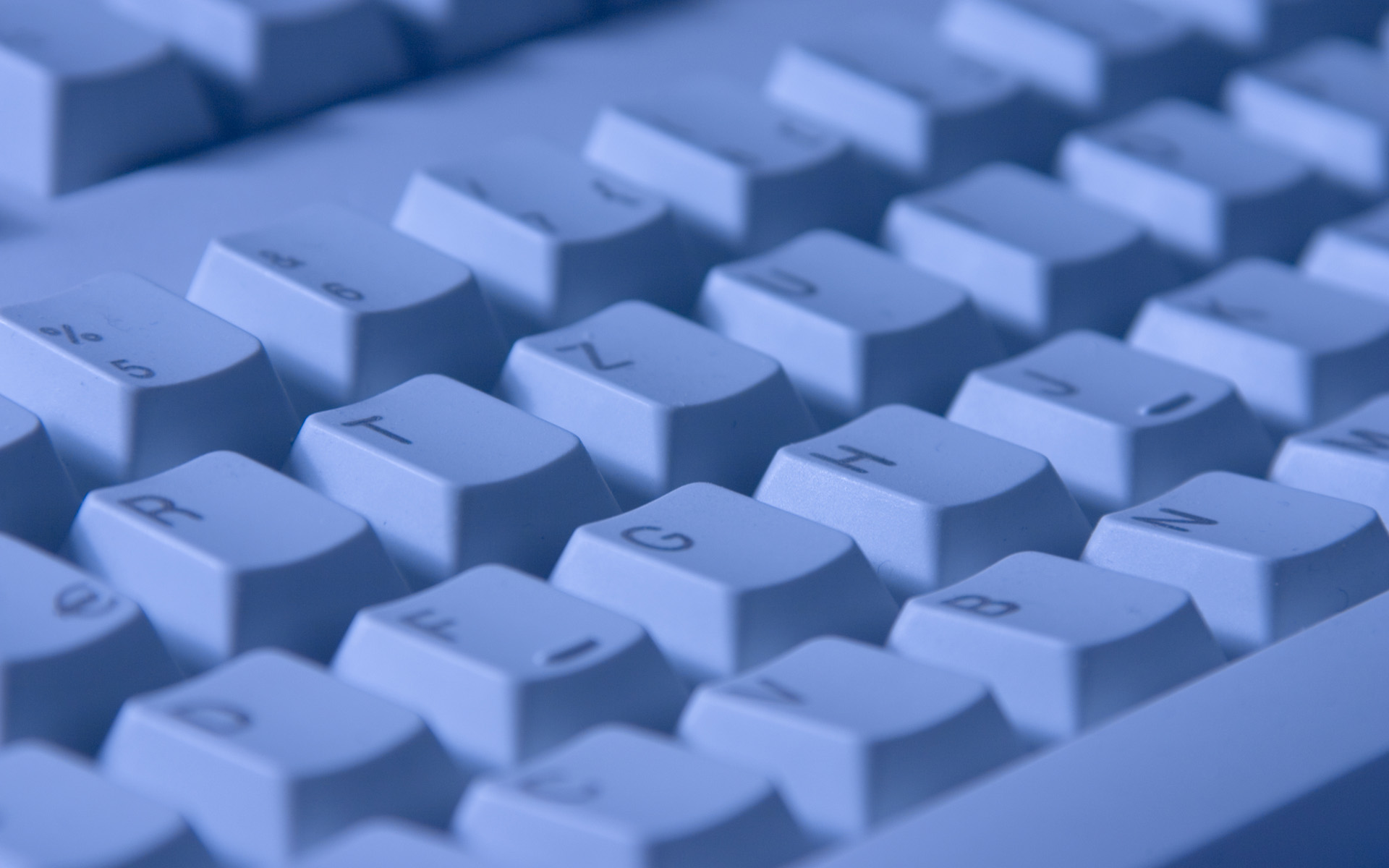 Preukaz študenta
Vyhláška rektora č.3/2004 – Preukaz študenta
Povinnosť mať platný preukaz študenta (prolongácia)
Úhrada aktualizačnej známky na nový AR do 30.6.
Elektronické aplikácie 
Interné - CardPay, KIS
Externé – SAD, ŽSSK, DP Bratislava, CKM, Univerzitné knižnice, ...
Riešenie mimoriadnych udalostí na SČK
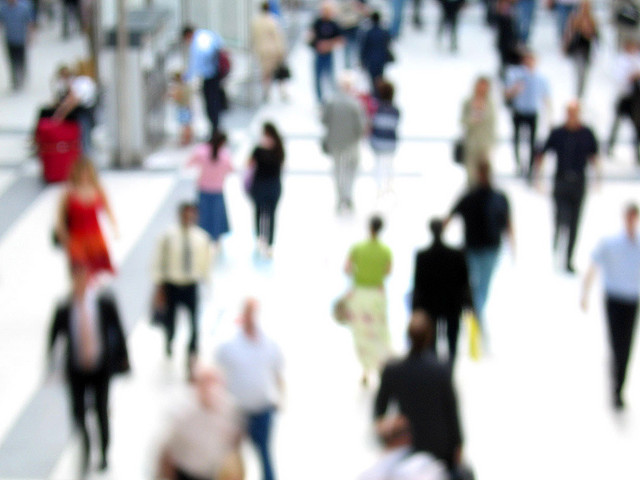 Office 365 ProPlus
Zmluva Campus Agreement 
Balíček programov od Microsoft


Aktivácia klienta na iPad, iPhone a mobiloch s OS Android
Inštalácia produktov na 5 zariadení 
Postup registrácie a inštalácie (login – TUID@tvu.sk)
https://www.truni.sk/sk/office-365-proplus
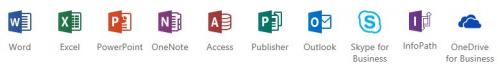 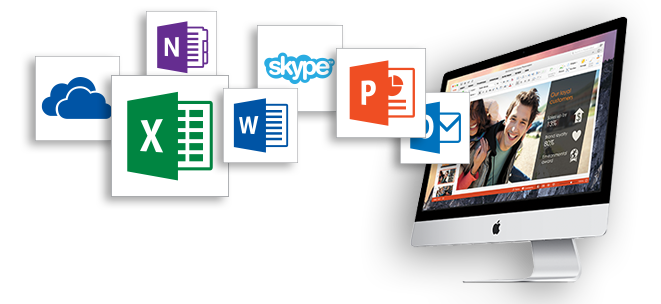 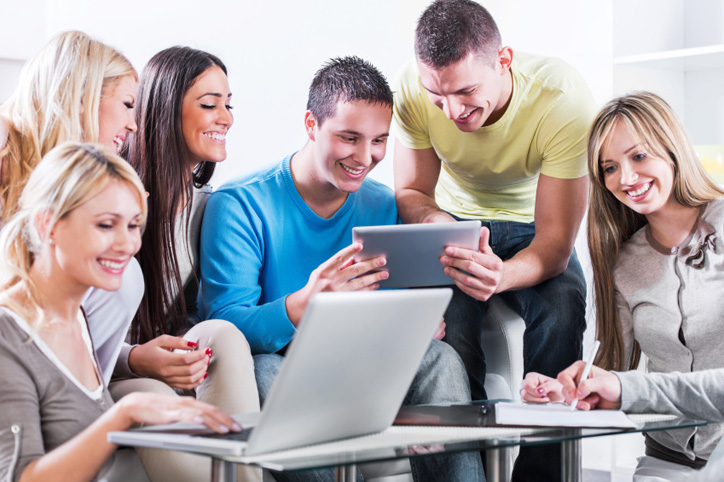 Ochrana osobných údajov
Nariadenie  GDPR / zákon č. 18/2018 Z. z.
Informácie k ochrane OÚ
všeobecné:   https://www.truni.sk/ochrana-osobnych-udajov 
podrobné: https://dokumenty.truni.sk/  

Povinnosti DO
správnosť, úplnosť osobných údajov
nahlasovanie incidentov:  oou.komisia@truni.sk 

Uplatnenie práv DO
zodpovedná osoba:  dpo@truni.sk
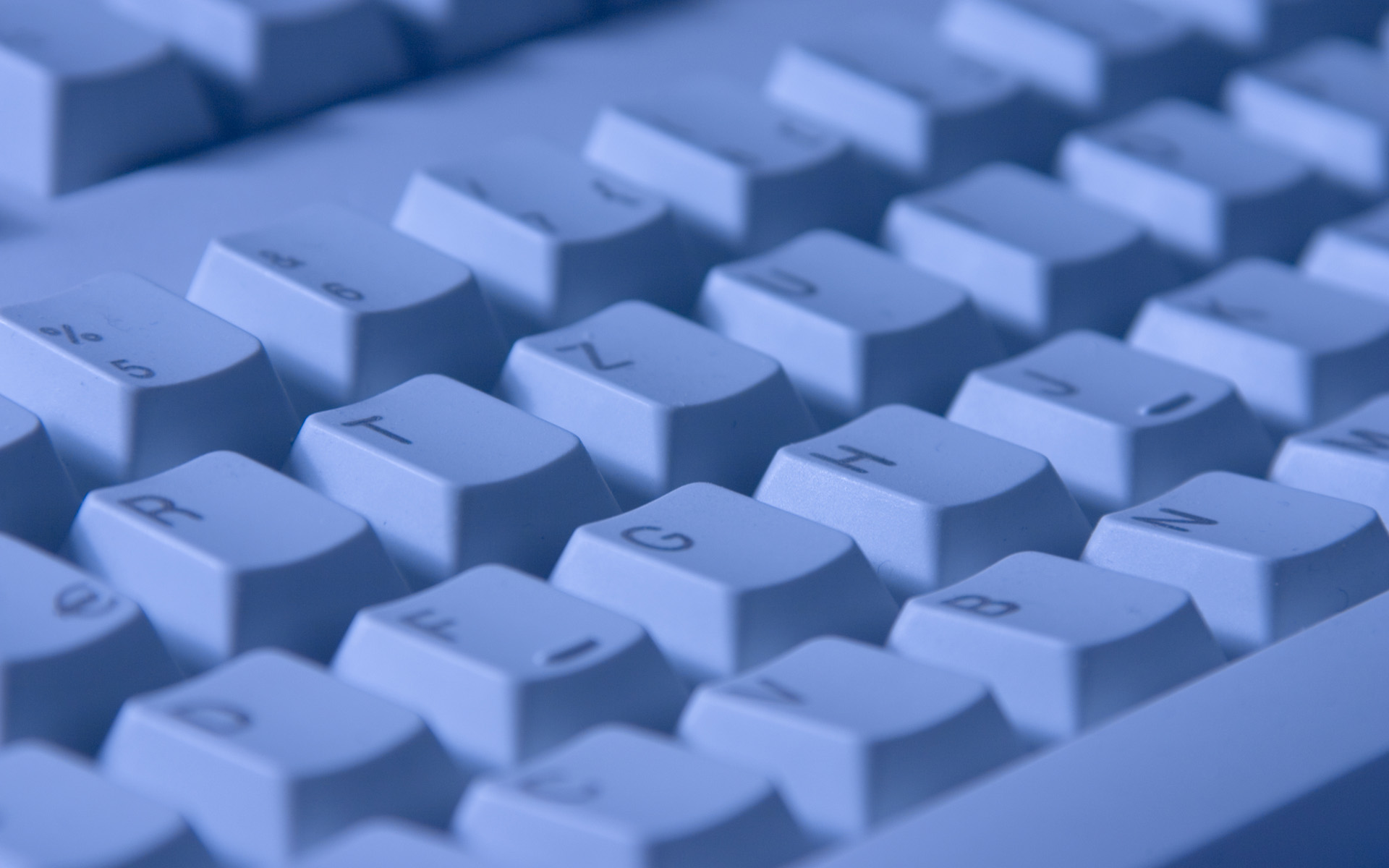 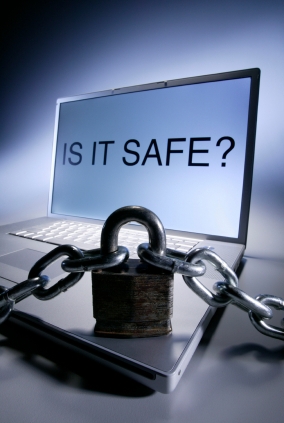 Počítačová a internetová bezpečnosť
Za váš PC, notebook, tablet, iPad máte osobnú zodpovednosť.
Aktualizujte si softvér (OS, antivir, browser).
Rešpektujte pravidlá prístupu k UIS a poskytovaným službám.
Meňte si pravidelne svoje heslo, voľte si hodnotu s minimálne 12 znakmi (kombinácia písmen číslic a povolených špeciálnych znakov), aby bolo dostatočne silné voči pokusom o jeho prelomenie.
Nepoužívajte automatizované uloženie hesla.
Zvažujte vždy obsah, ktorý zverejňujete na webe (čo tam dáte, to tam zostane).
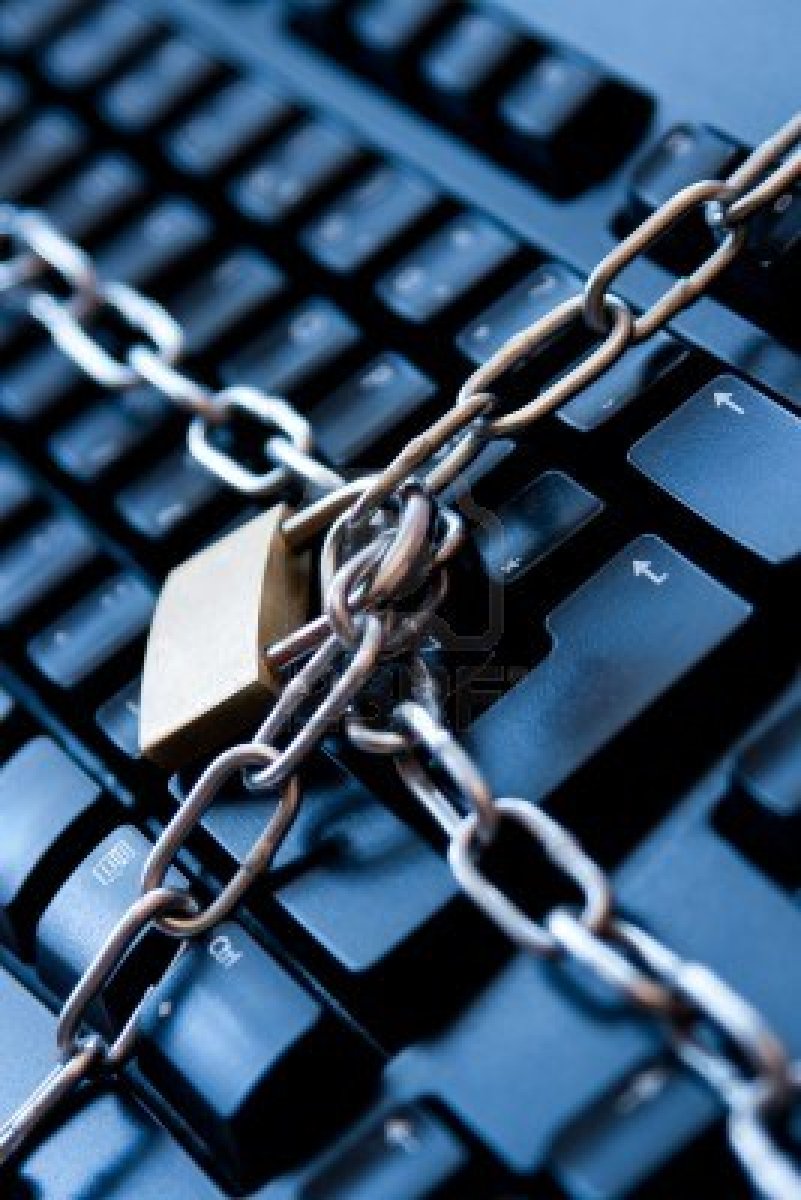 Počítačová a internetová bezpečnosť
Nikdy nezadávajte svoje prihlasovacie údaje do neznámych web stránok, ani ich neposielajte e-mailom. CIS TU nepotrebuje vaše prihlasovacie údaje (Phishing útok).
Nereflektujte na neznámych používateľov.
Nepoužívajte cudzie pamäťové médiá.
Nedôverujte slepo svojim kamarátom.
Používajte zdravý rozum (čo je lákavé,  je podvod).
Užitočné rady https://www.truni.sk/rady
Ďakujem za pozornosť !
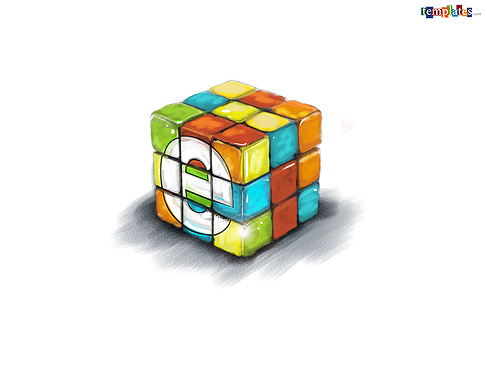 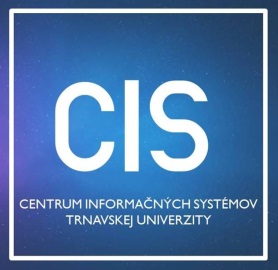 http://www.truni.sk/sk/centrum-informacnych-systemov